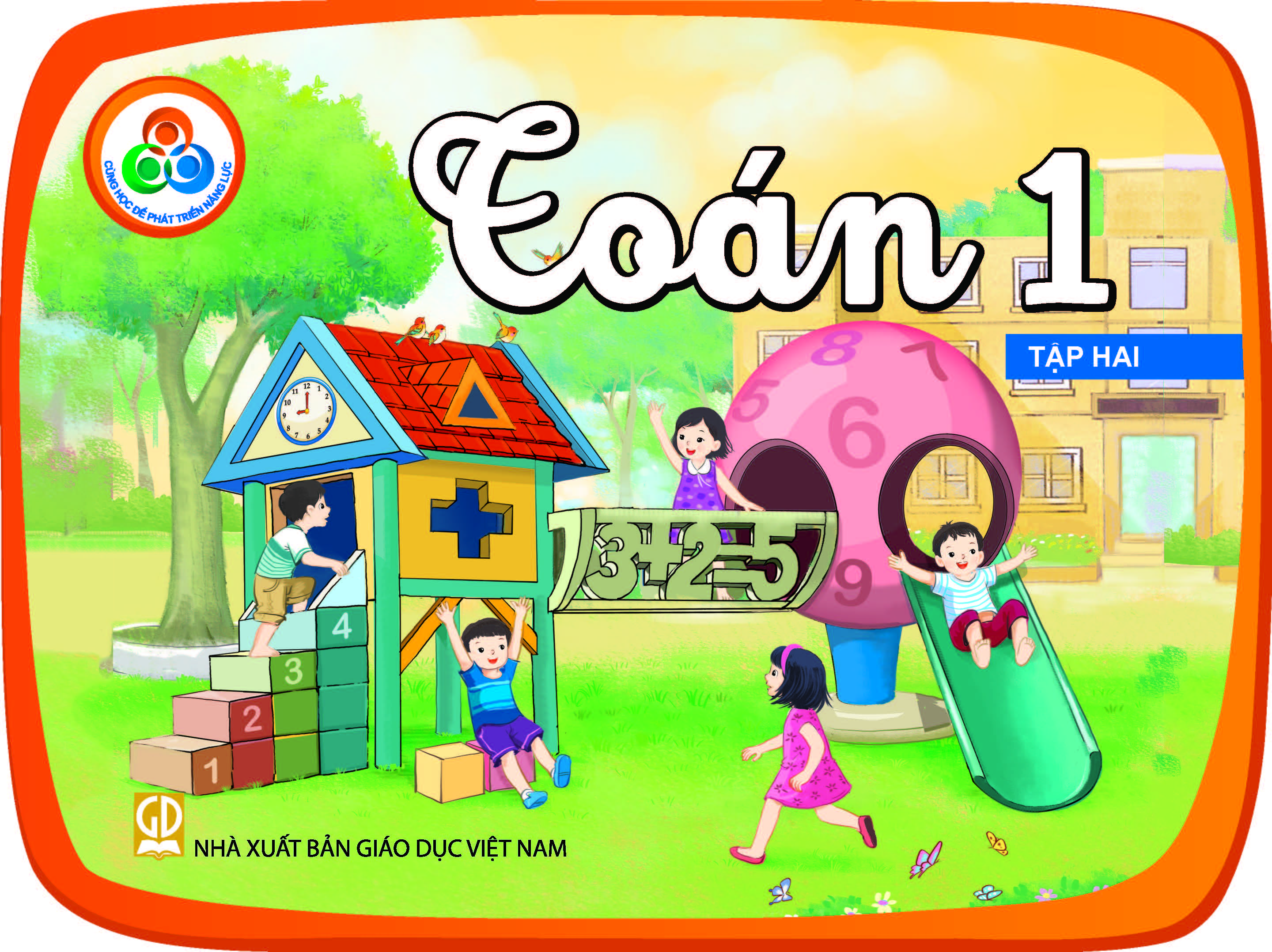 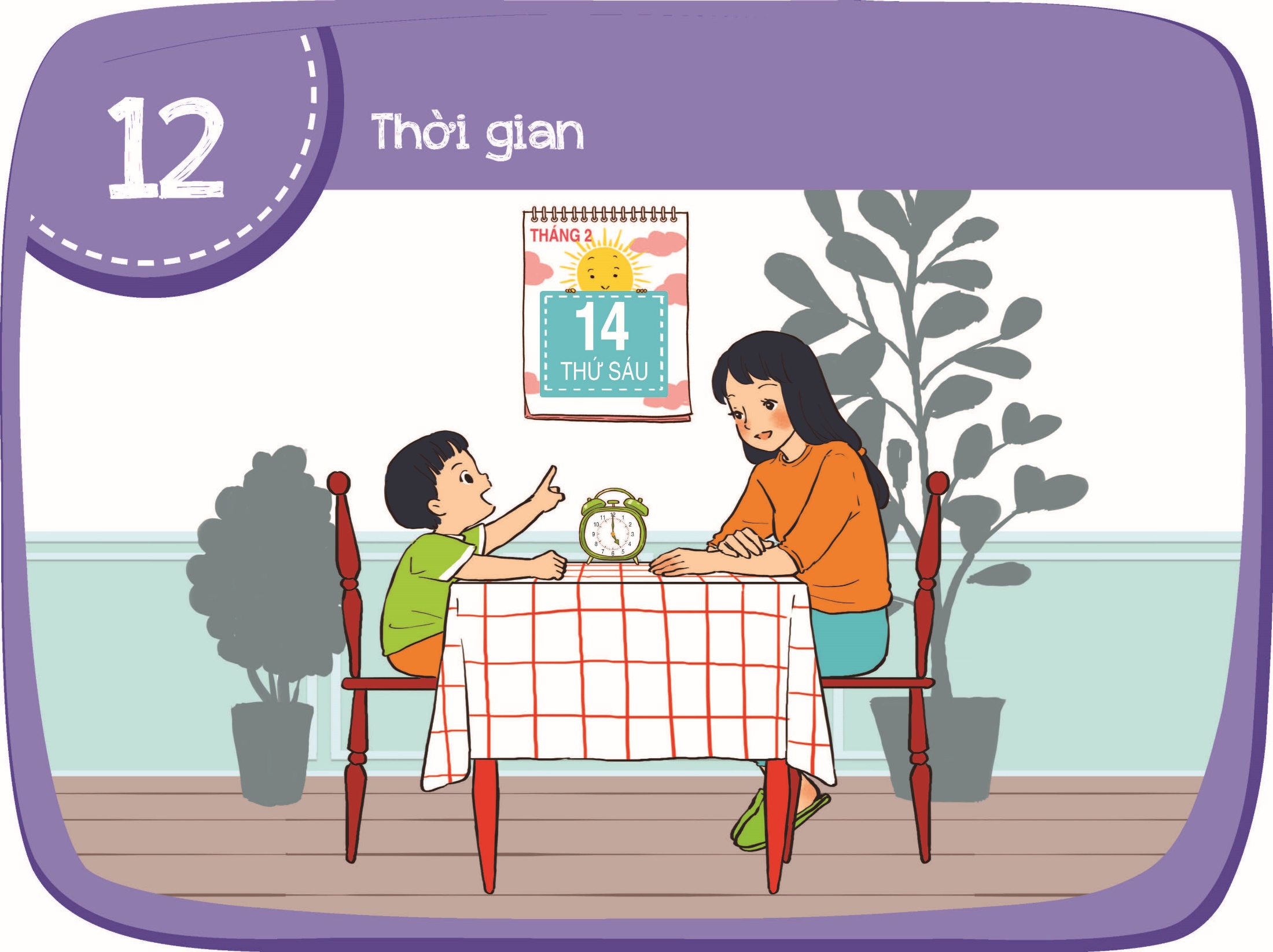 Đồng hồ, xem giờ
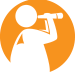 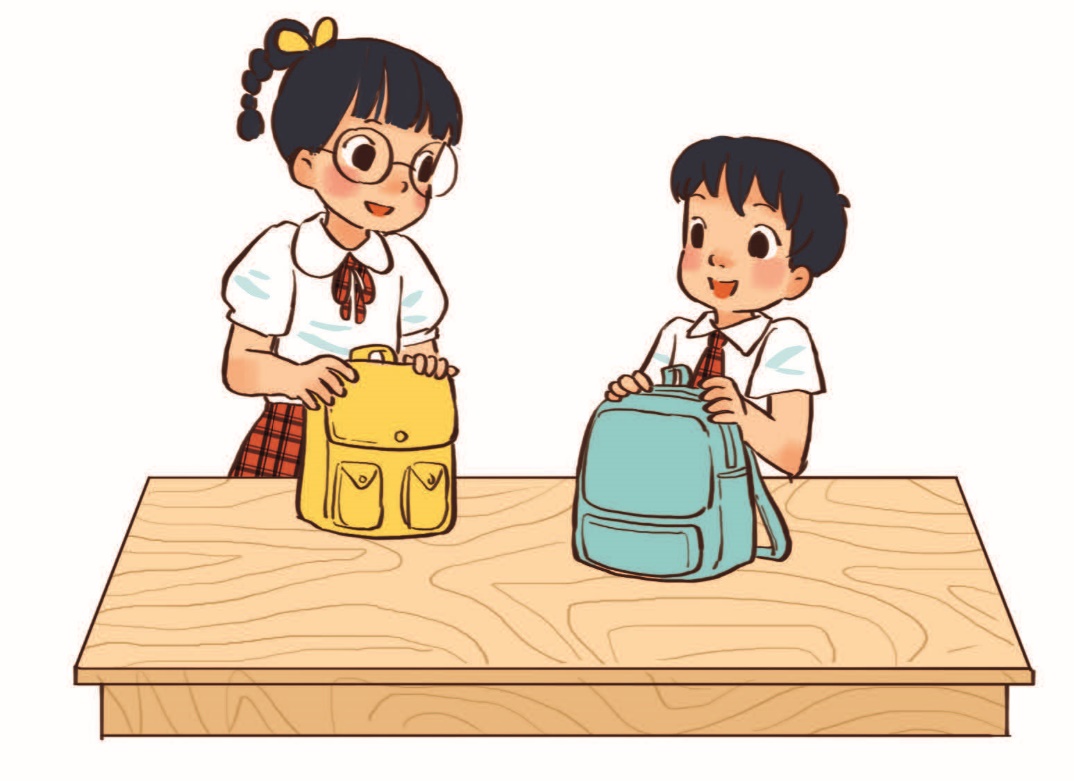 Sáng nay, bạn đi học lúc mấy giờ?
Tớ đi học lúc 7 giờ
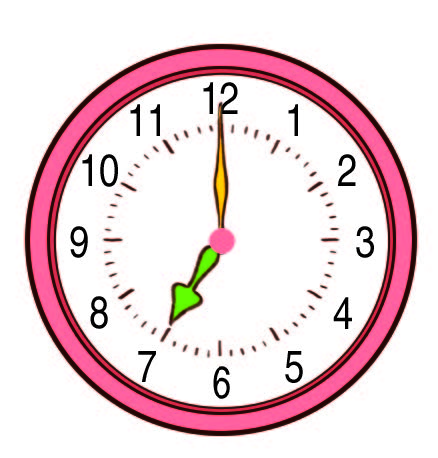 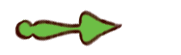 Kim ngắn                 là kim giờ.
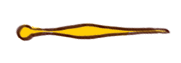 Kim dài                     là kim phút.
7 giờ
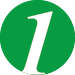 Đọc giờ trên mỗi đồng hồ.
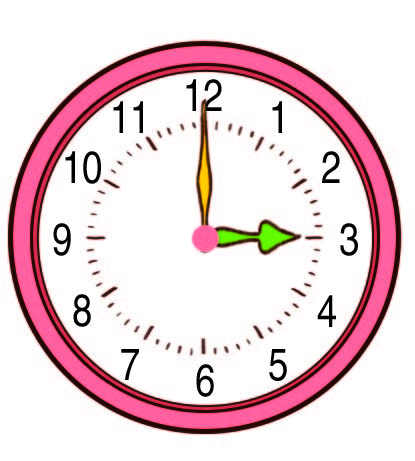 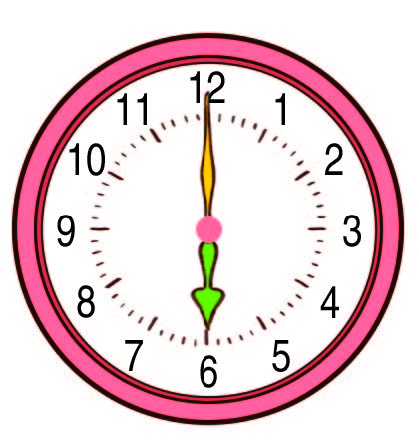 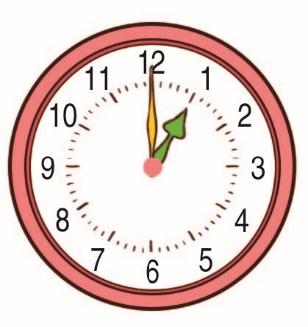 ?
3
?
1
giờ
giờ
6
giờ
?
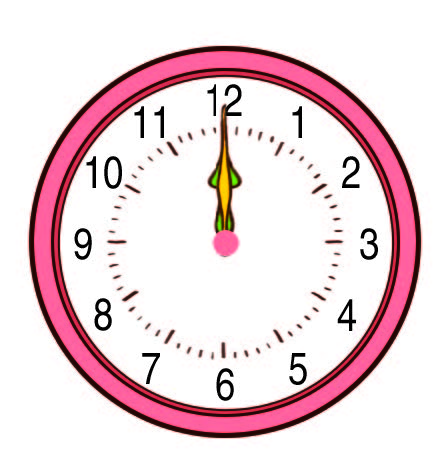 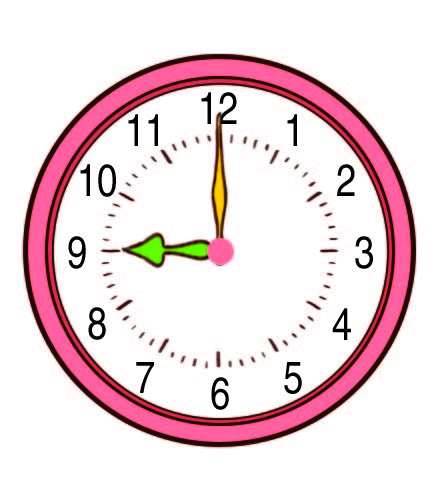 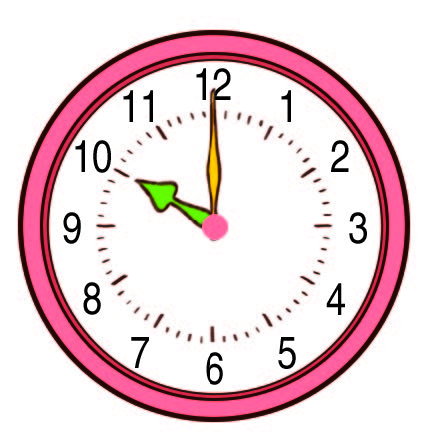 ?
?
?
9
12
10
giờ
giờ
giờ
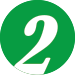 Hãy nói các bạn làm việc này vào lúc mấy giờ.Mỗi việc trong tranh được làm vào lúc mấy giờ?
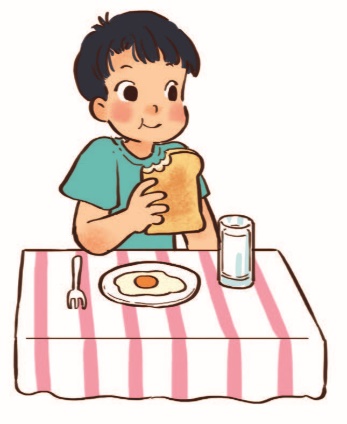 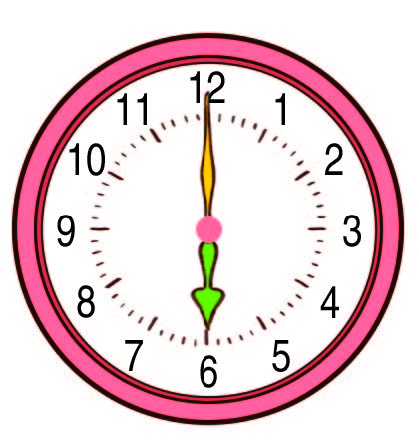 ?
6
Nam ăn sáng lúc         giờ.
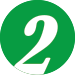 Hãy nói các bạn làm việc này vào lúc mấy giờ.Mỗi việc trong tranh được làm vào lúc mấy giờ?
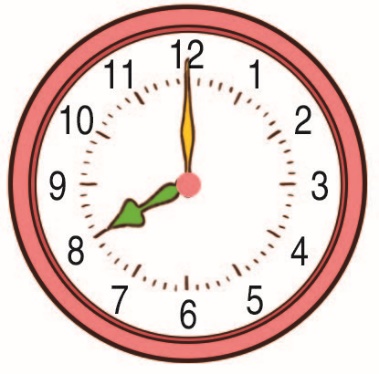 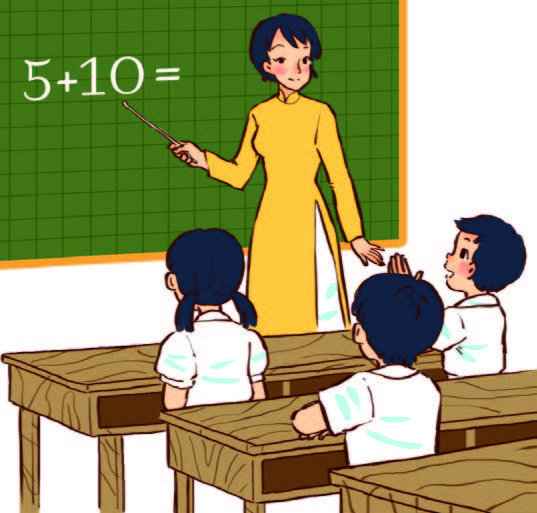 ?
8
Lúc         giờ, các bạn đang học.
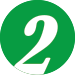 Hãy nói các bạn làm việc này vào lúc mấy giờ.Mỗi việc trong tranh được làm vào lúc mấy giờ?
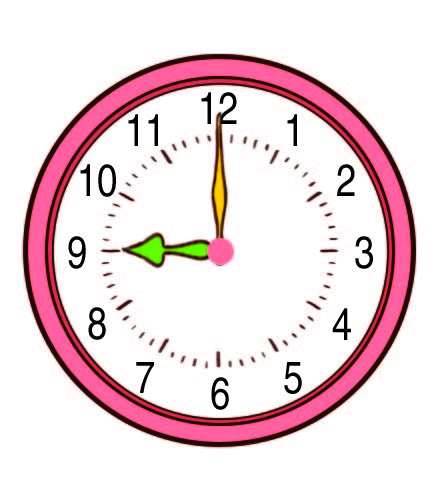 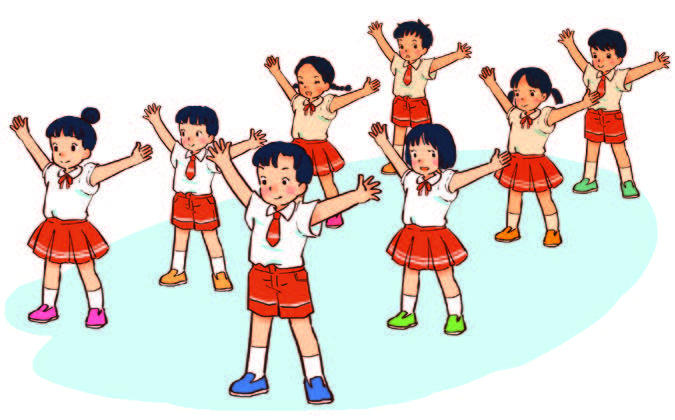 ?
9
Lúc          giờ, các bạn tập thể dục giữa giờ.
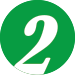 Hãy nói các bạn làm việc này vào lúc mấy giờ.Mỗi việc trong tranh được làm vào lúc mấy giờ?
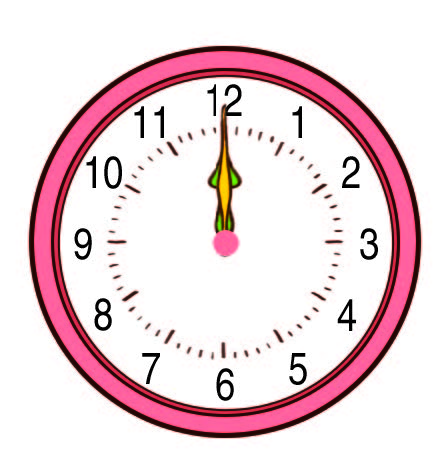 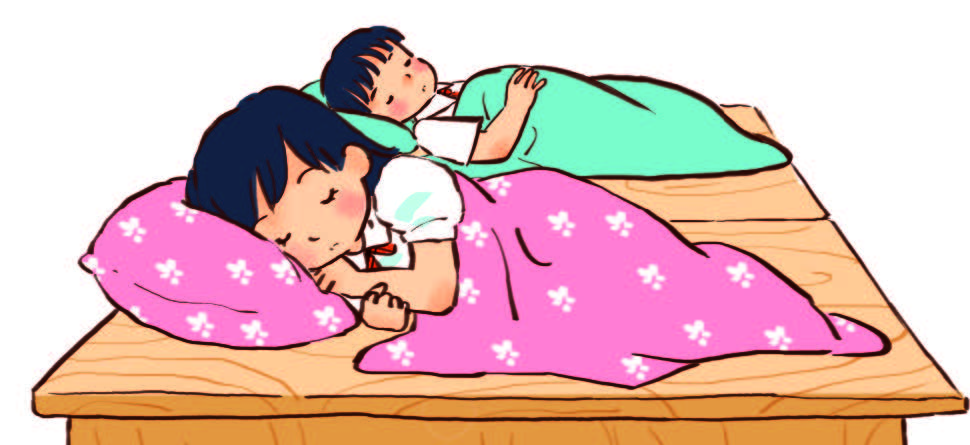 ?
Các bạn ngủ trưa lúc         giờ.
12
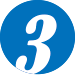 Mỗi việc trong tranh được làm vào lúc mấy giờ?
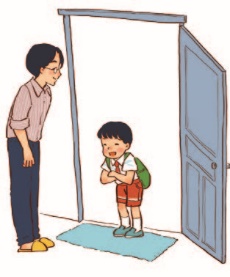 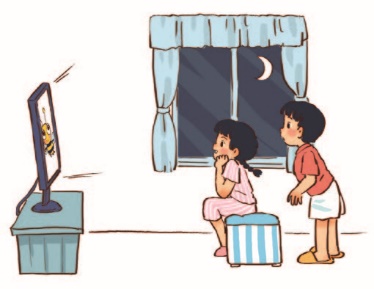 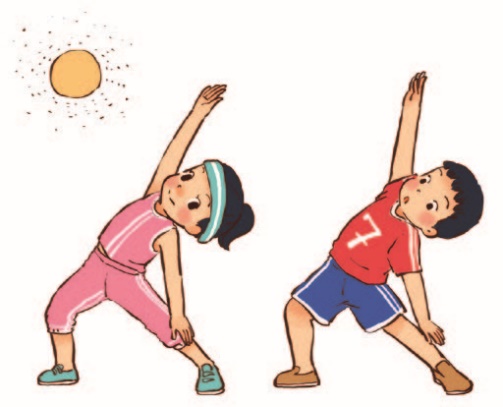 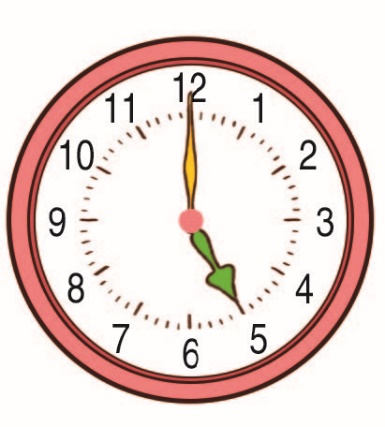 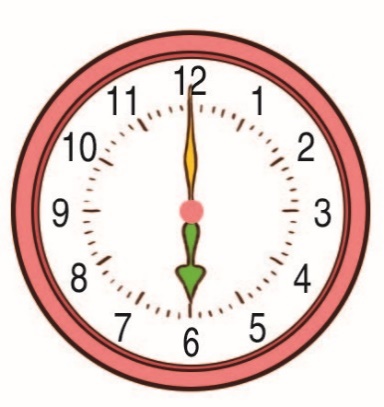 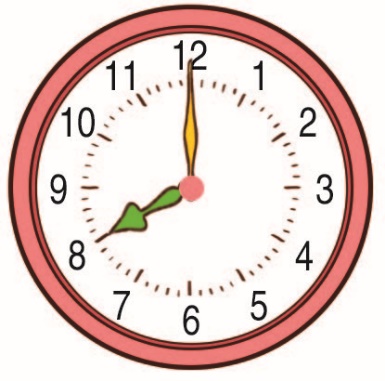